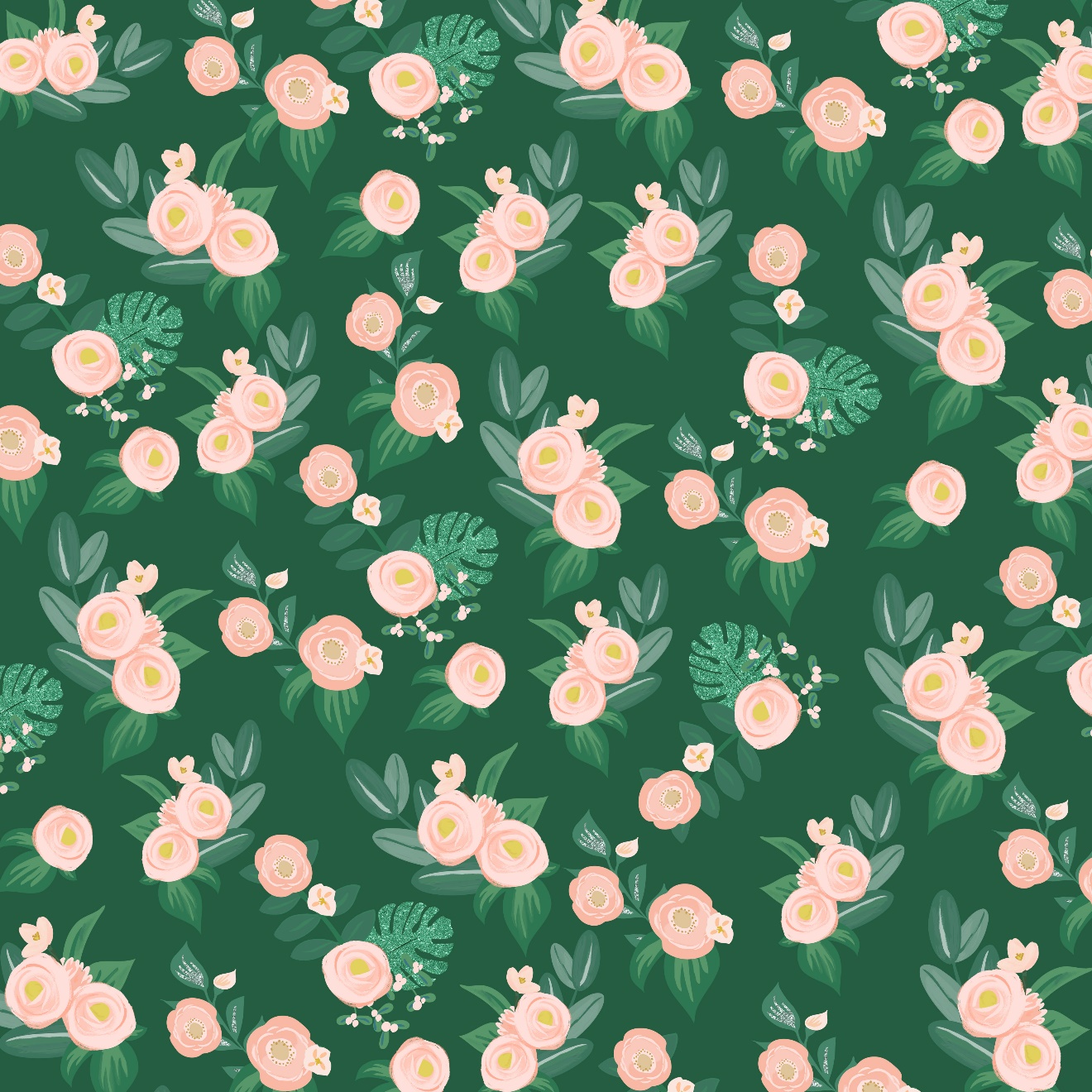 Aa
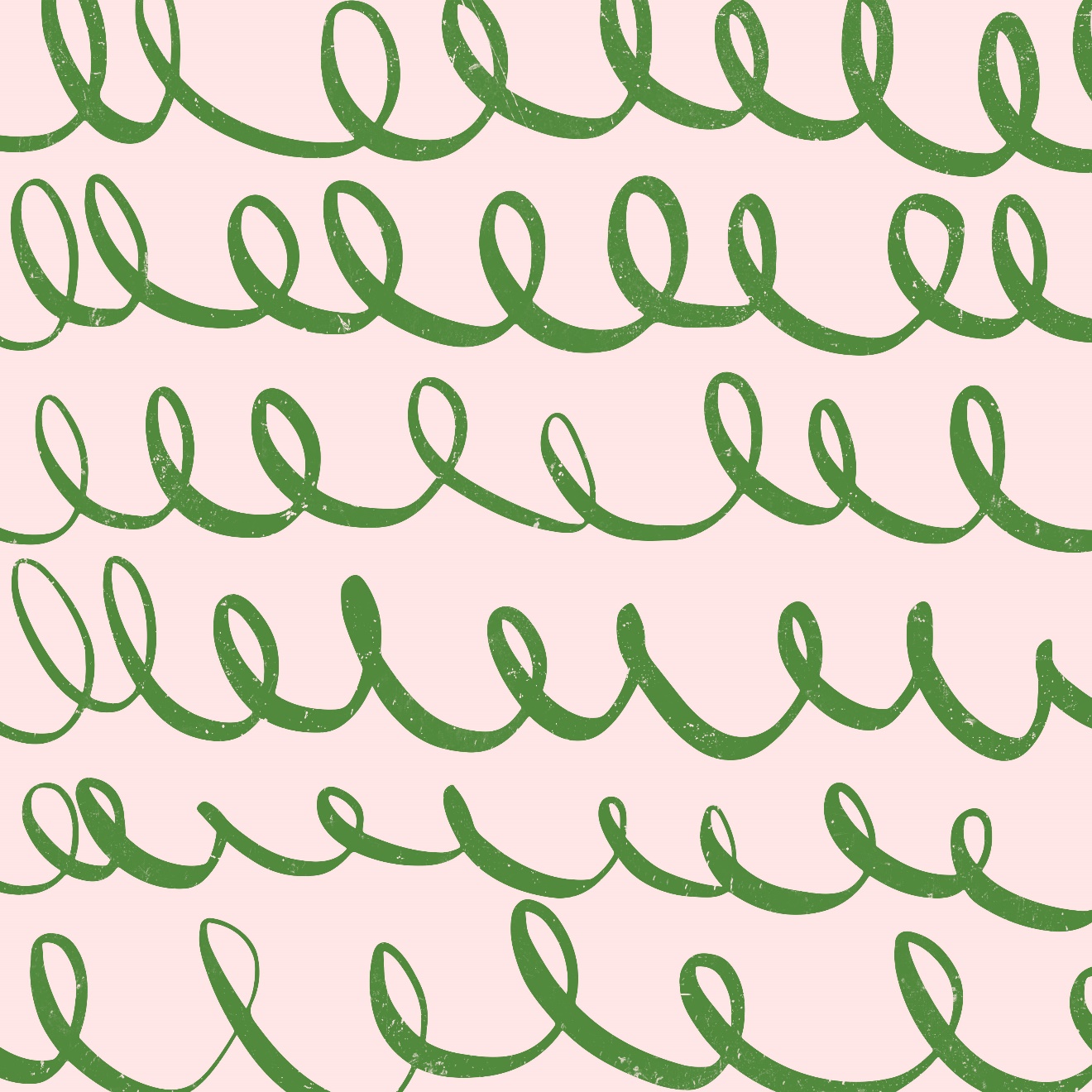 Bb
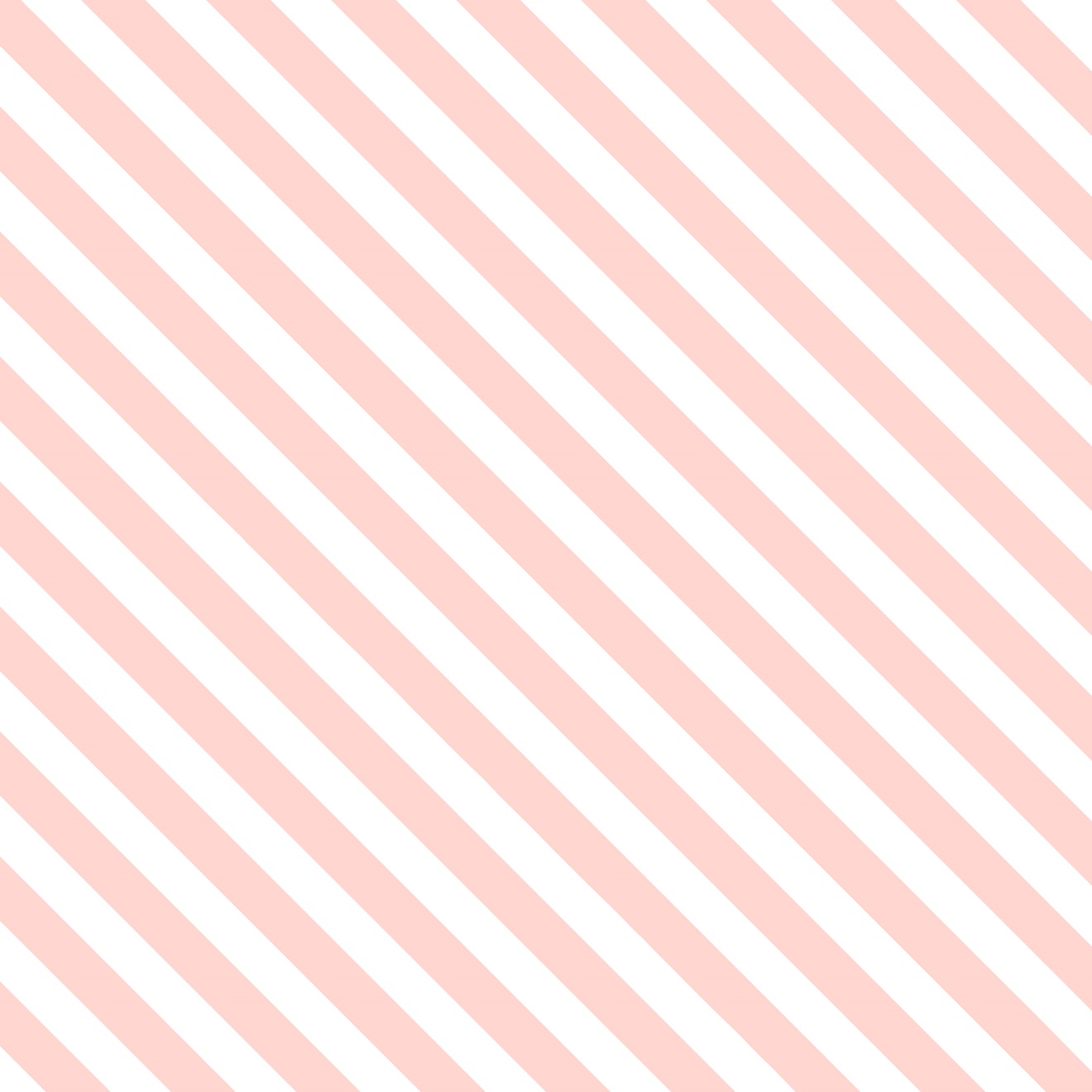 Cc
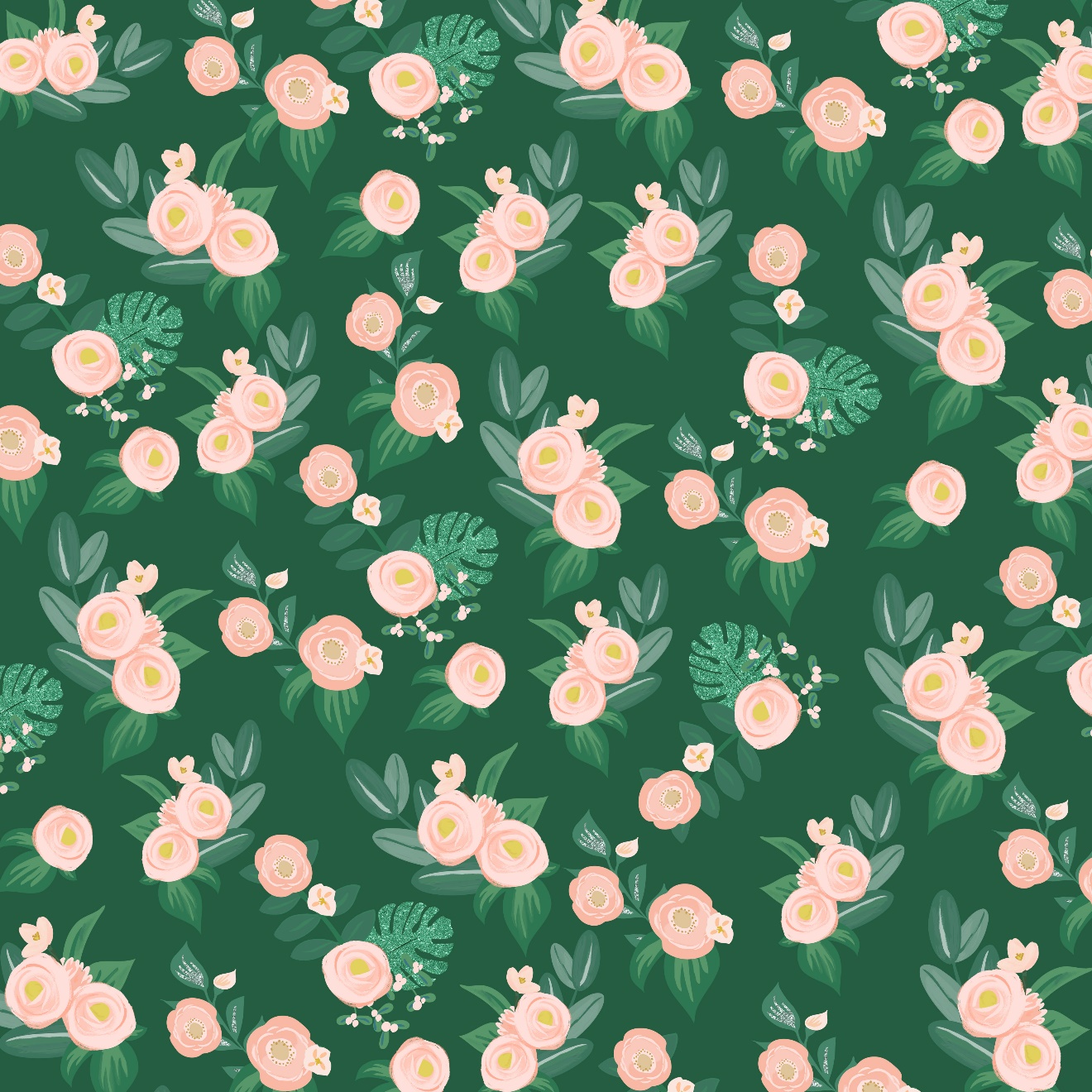 Dd
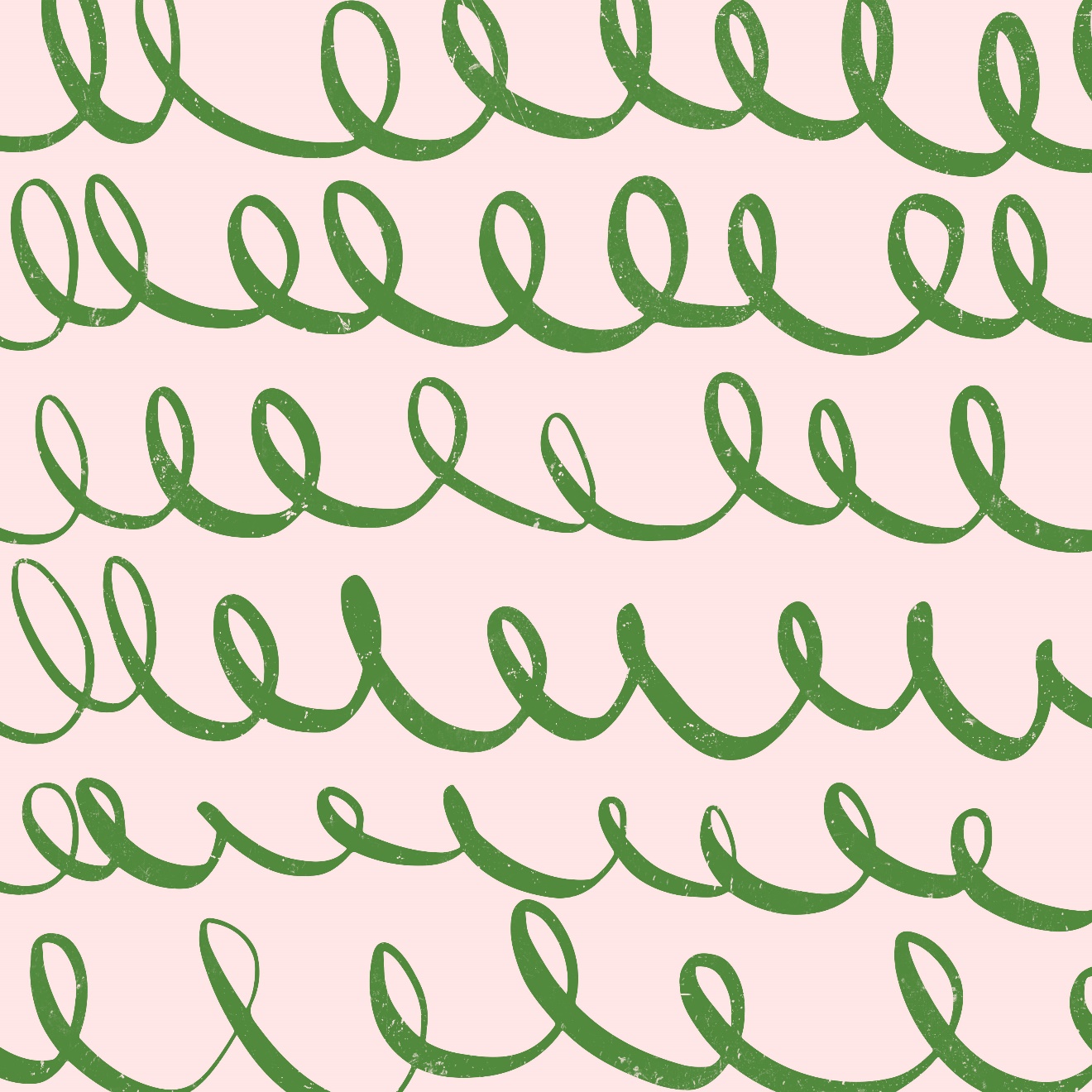 Ee
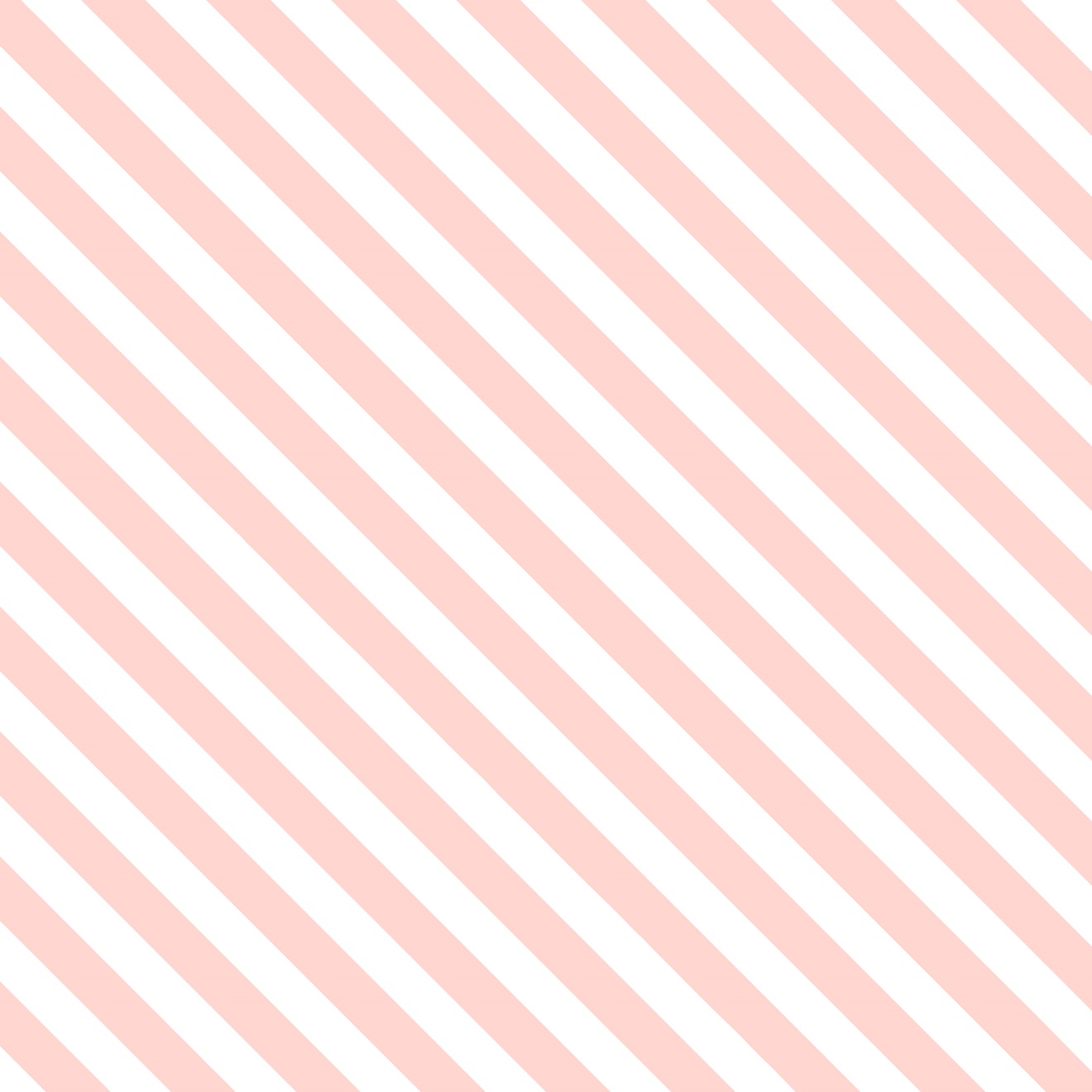 Ff
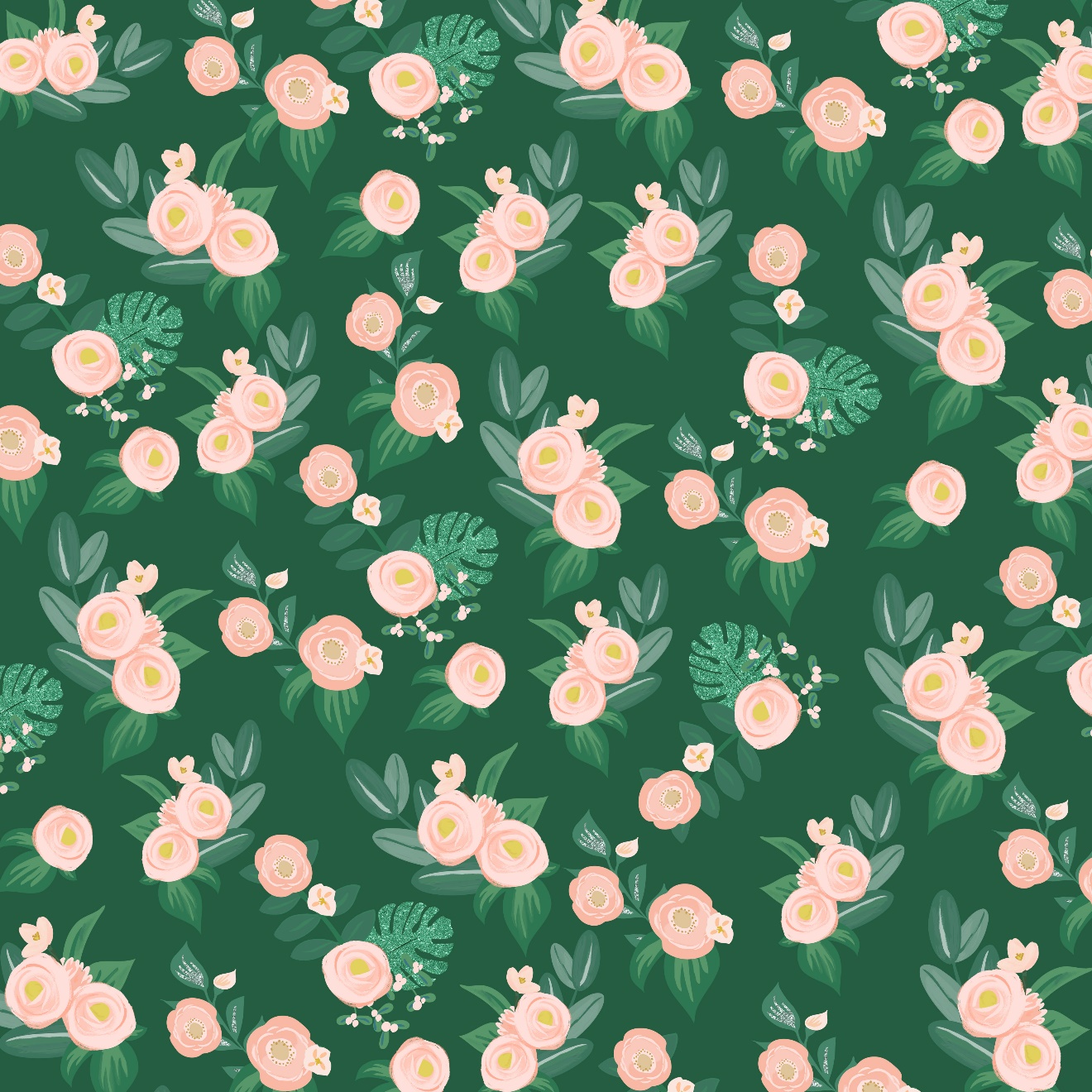 Gg
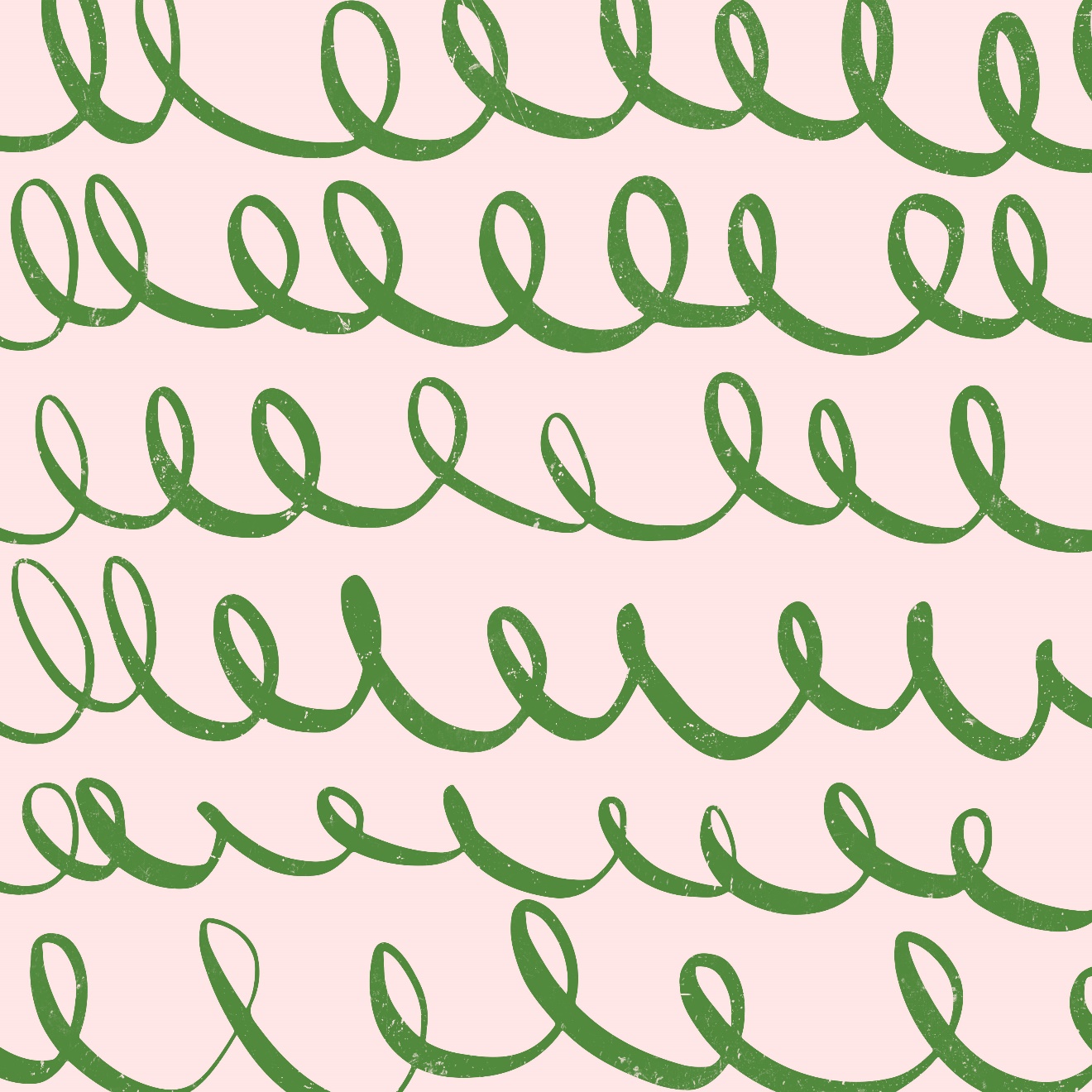 Hh
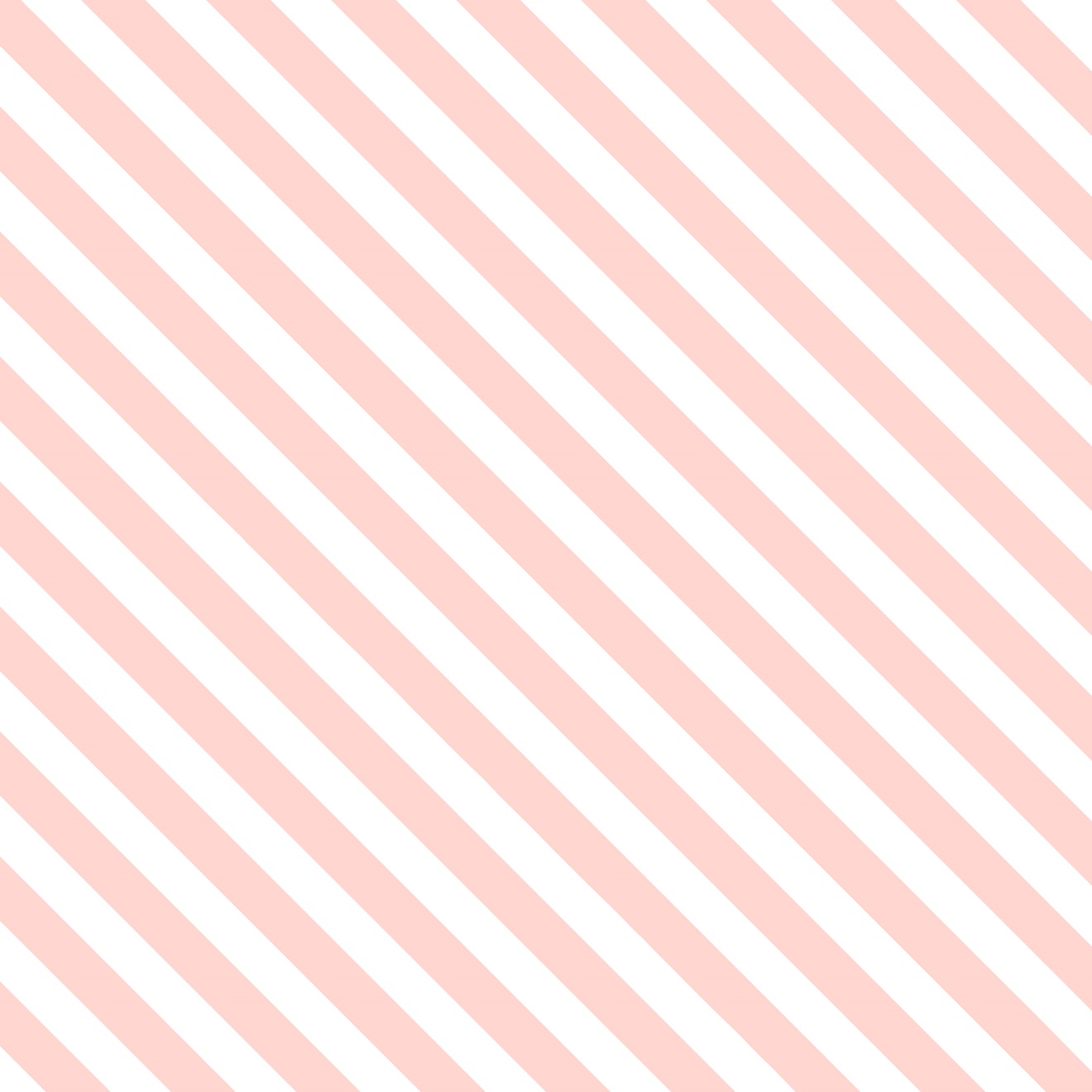 Ii
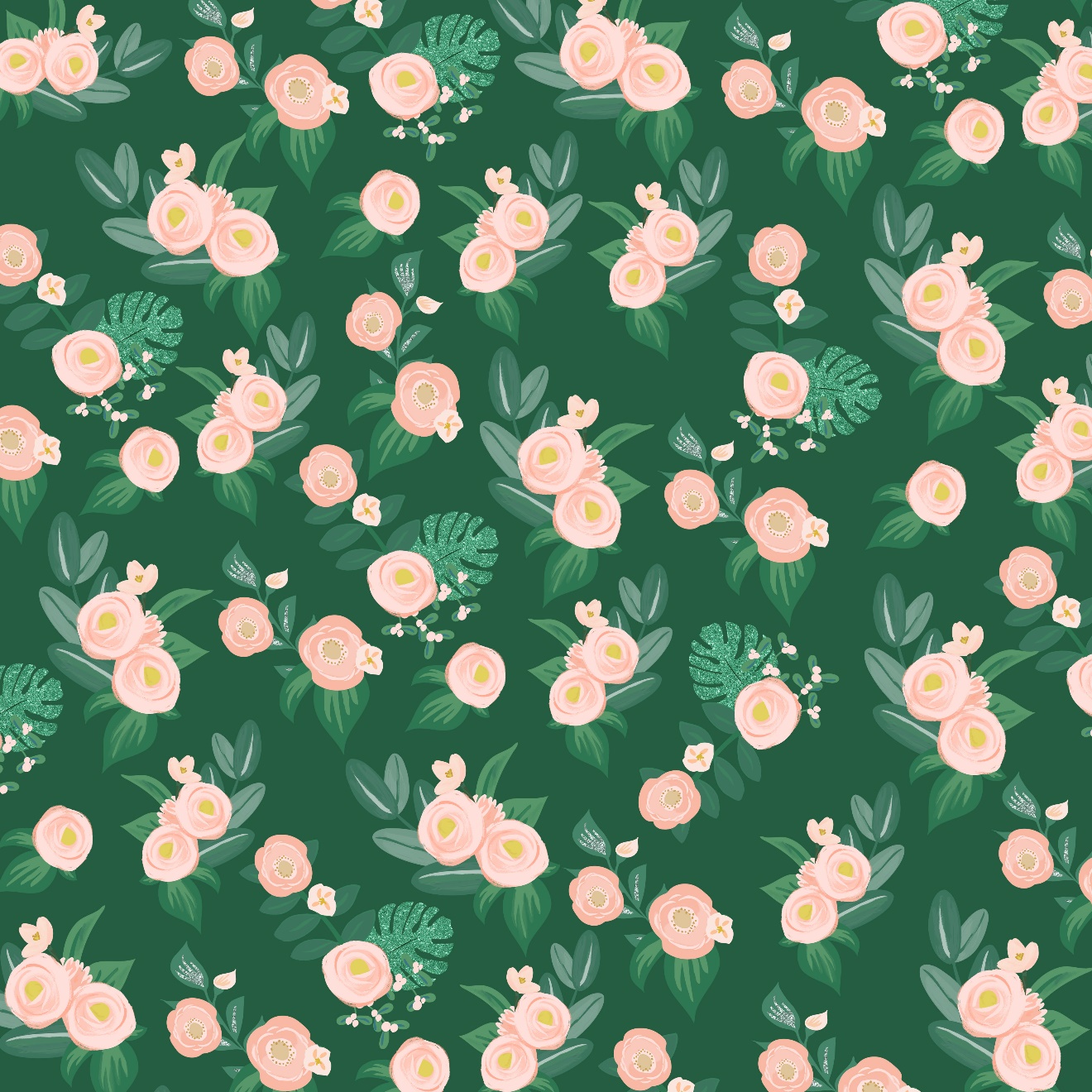 Jj
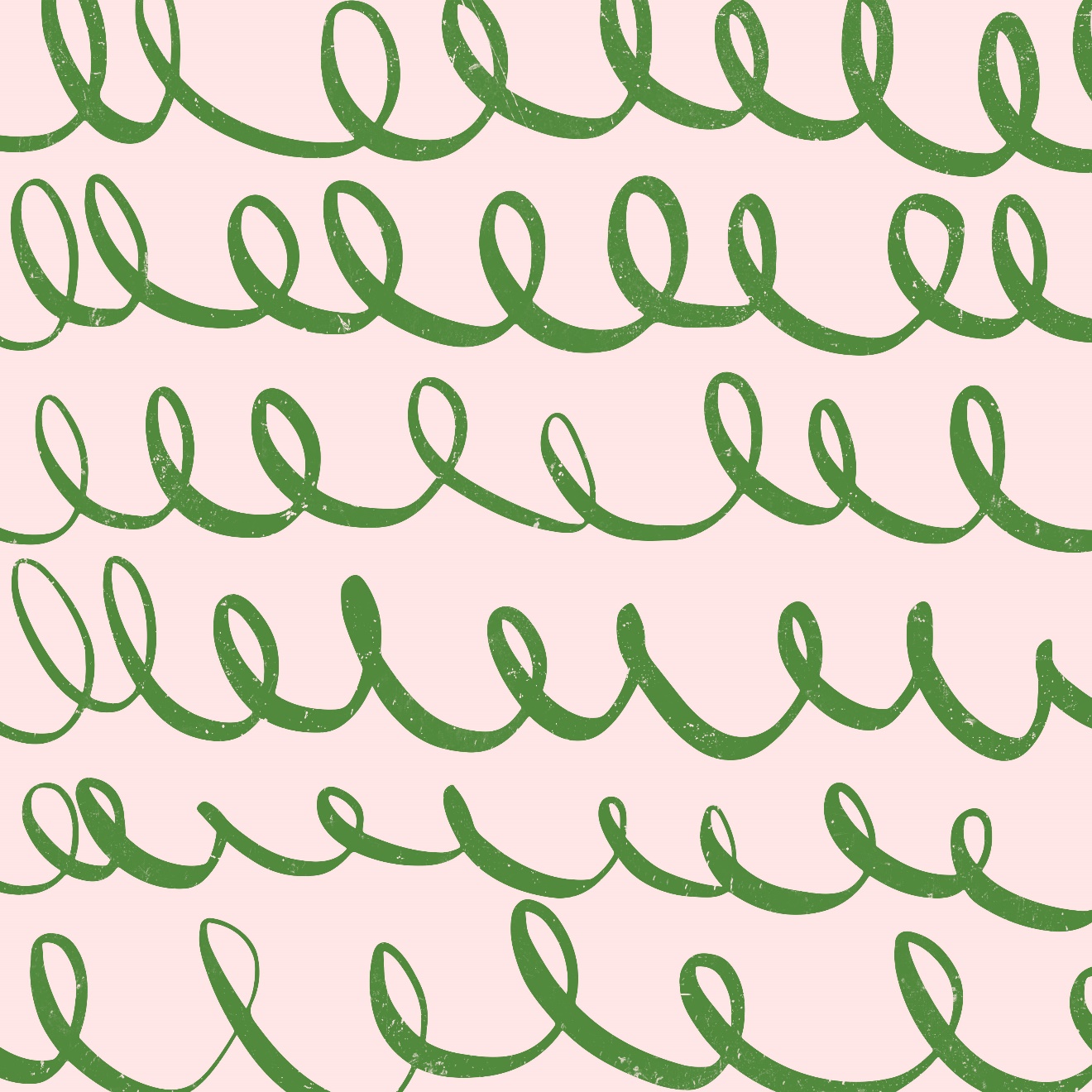 Kk
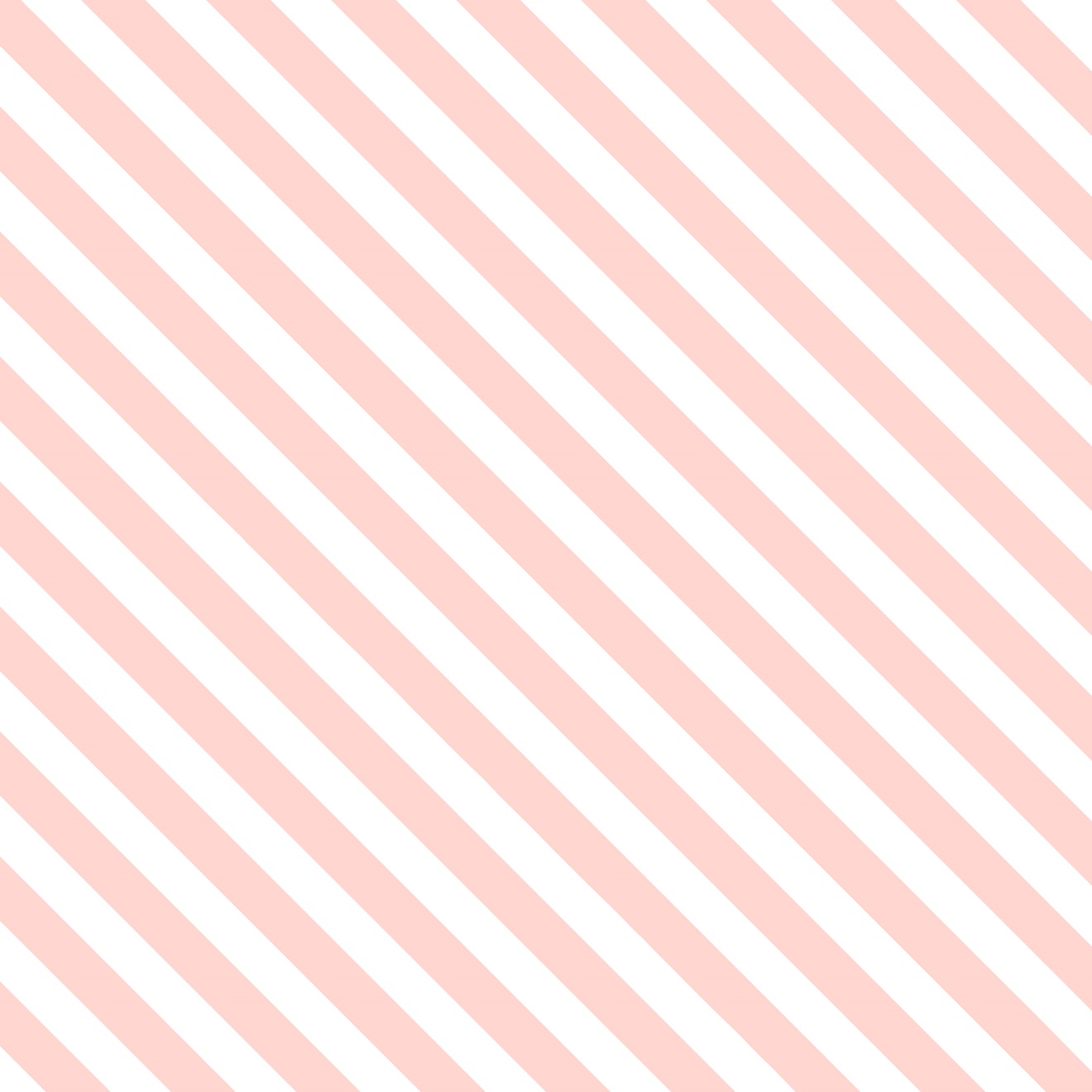 Ll
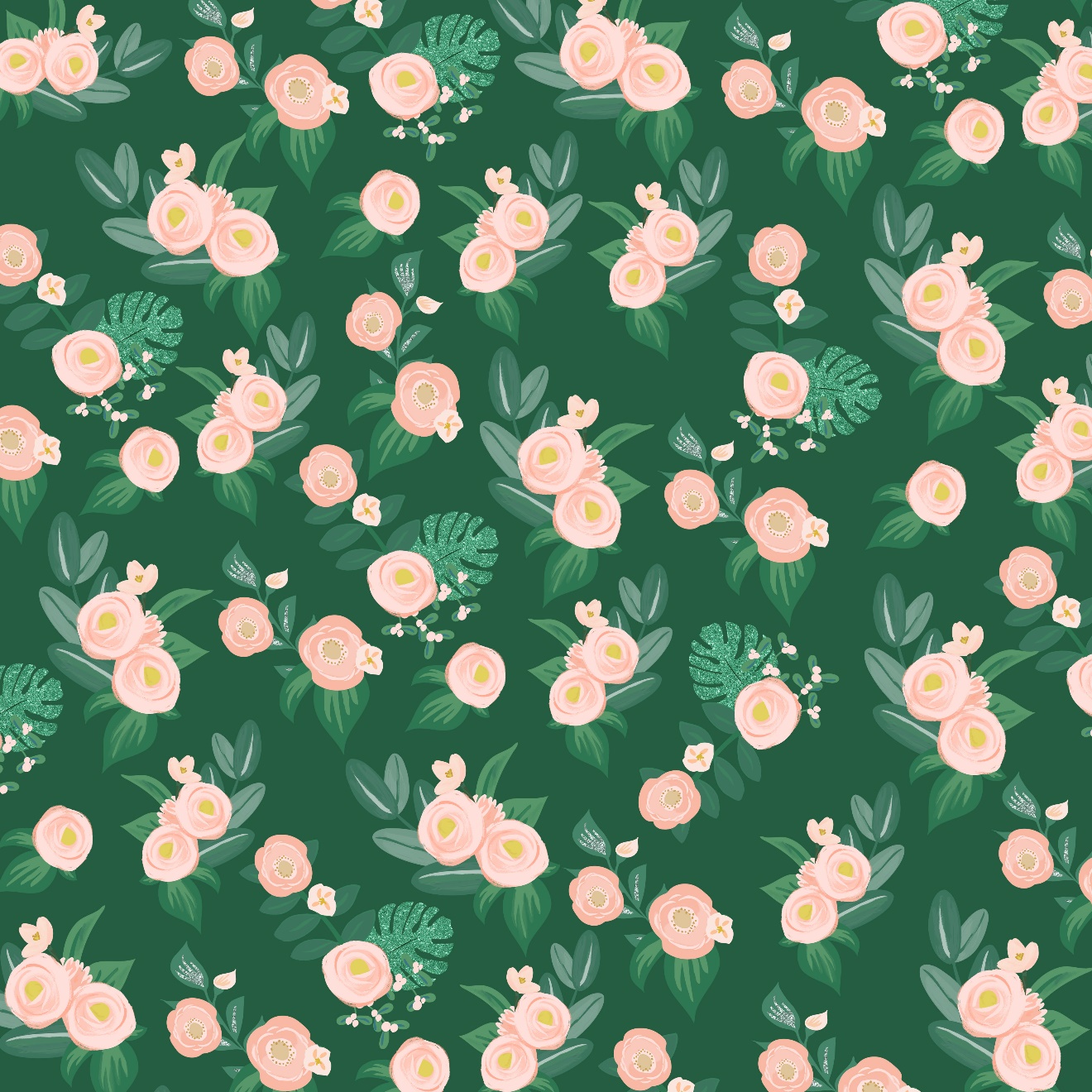 Mm
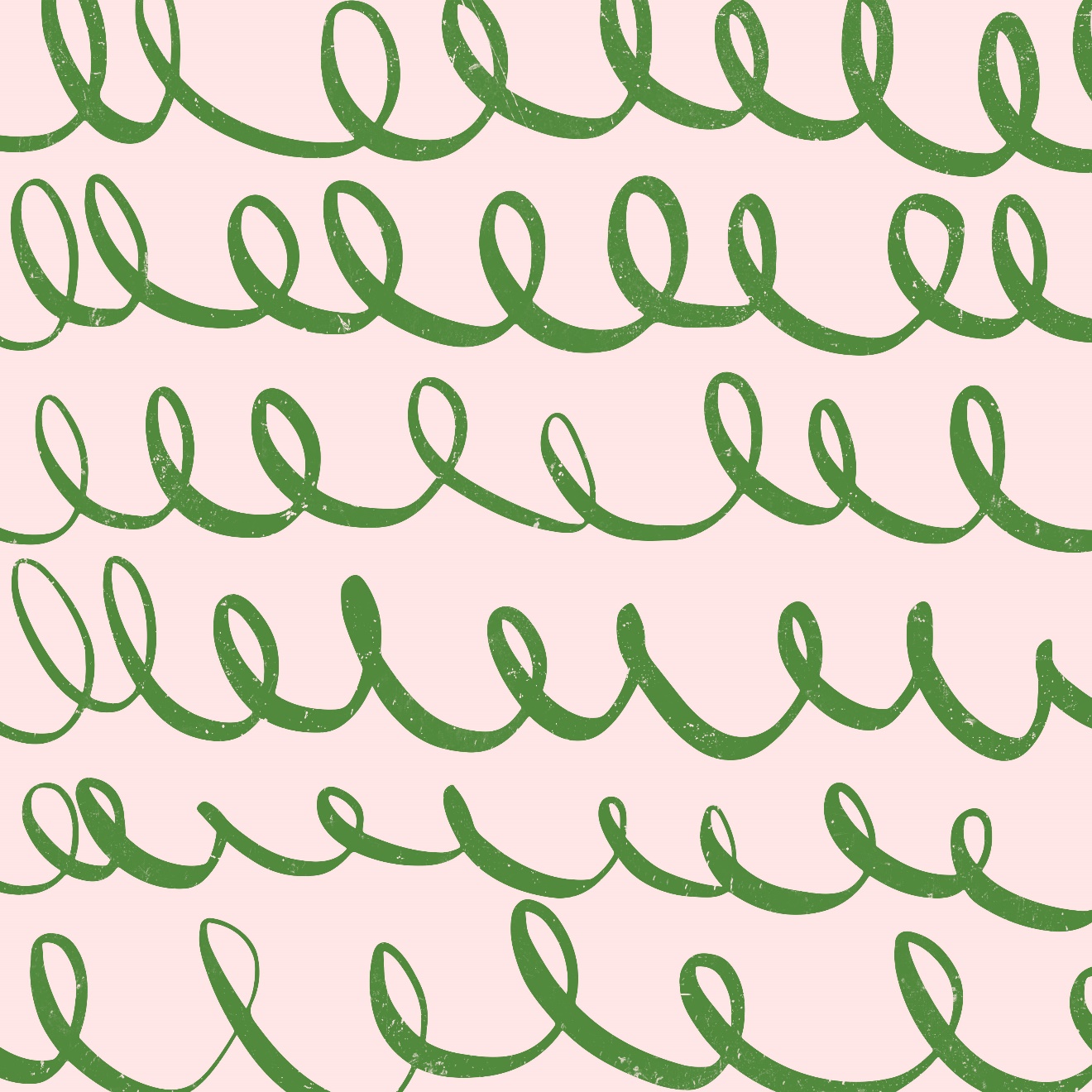 Nn
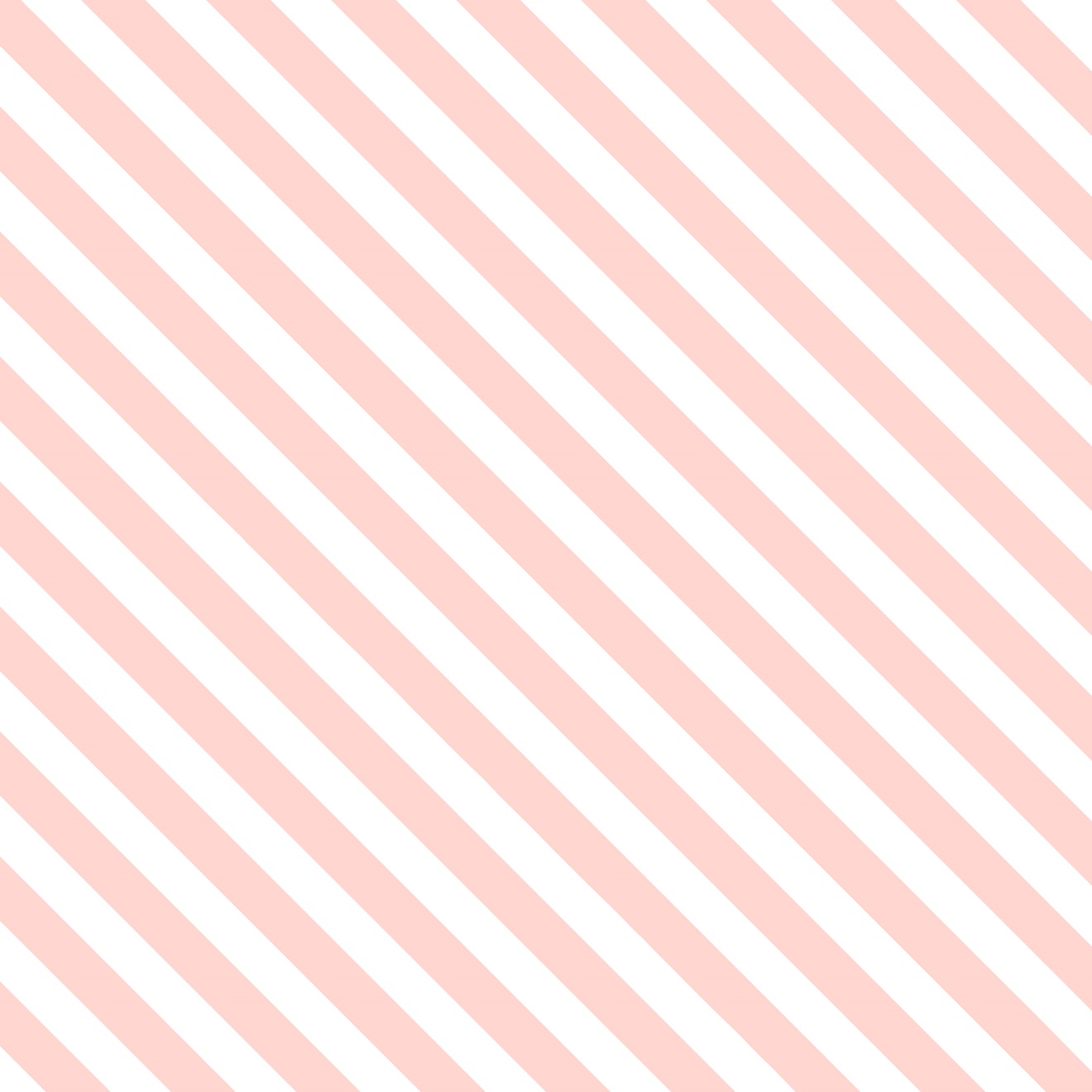 Oo
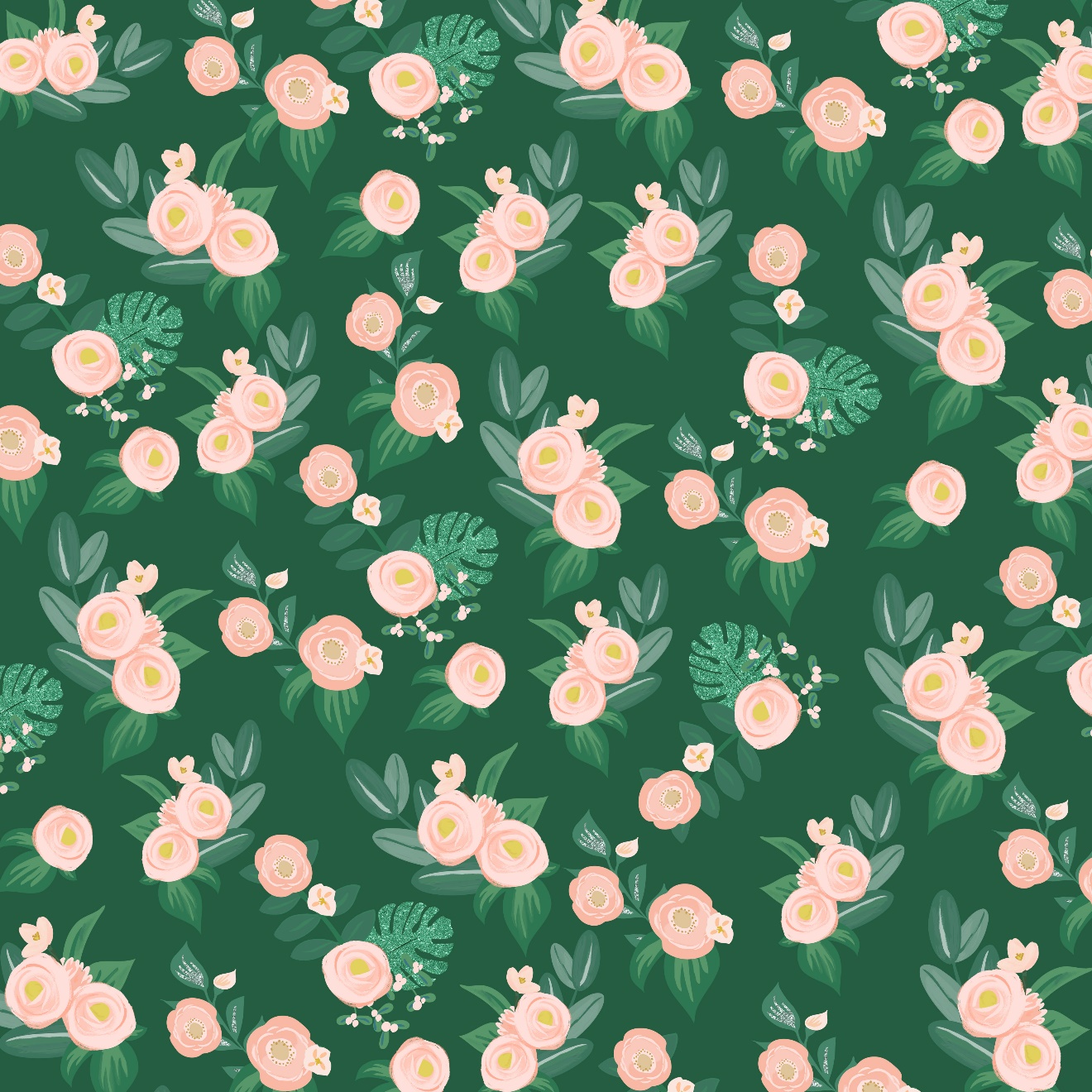 Pp
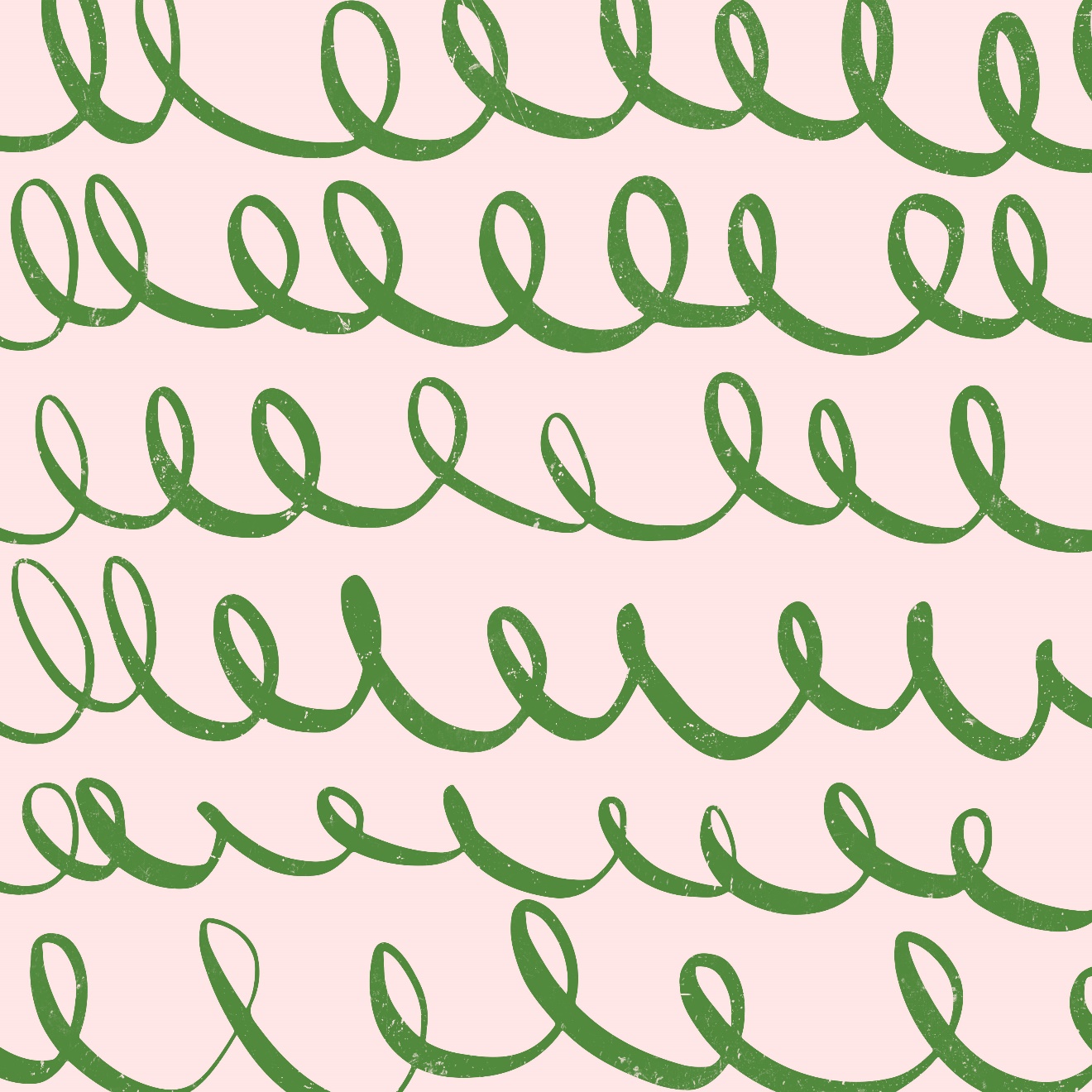 Qq
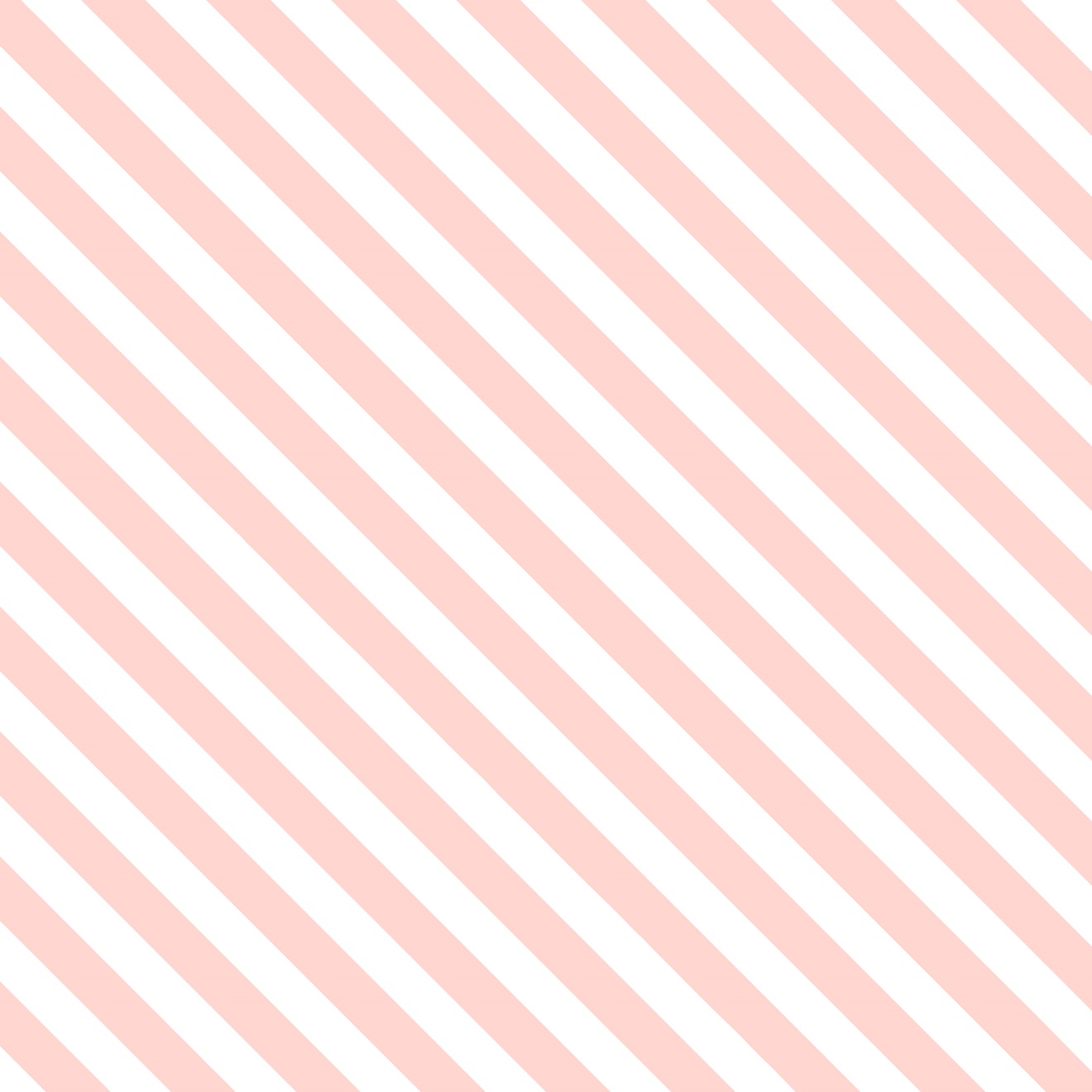 Rr
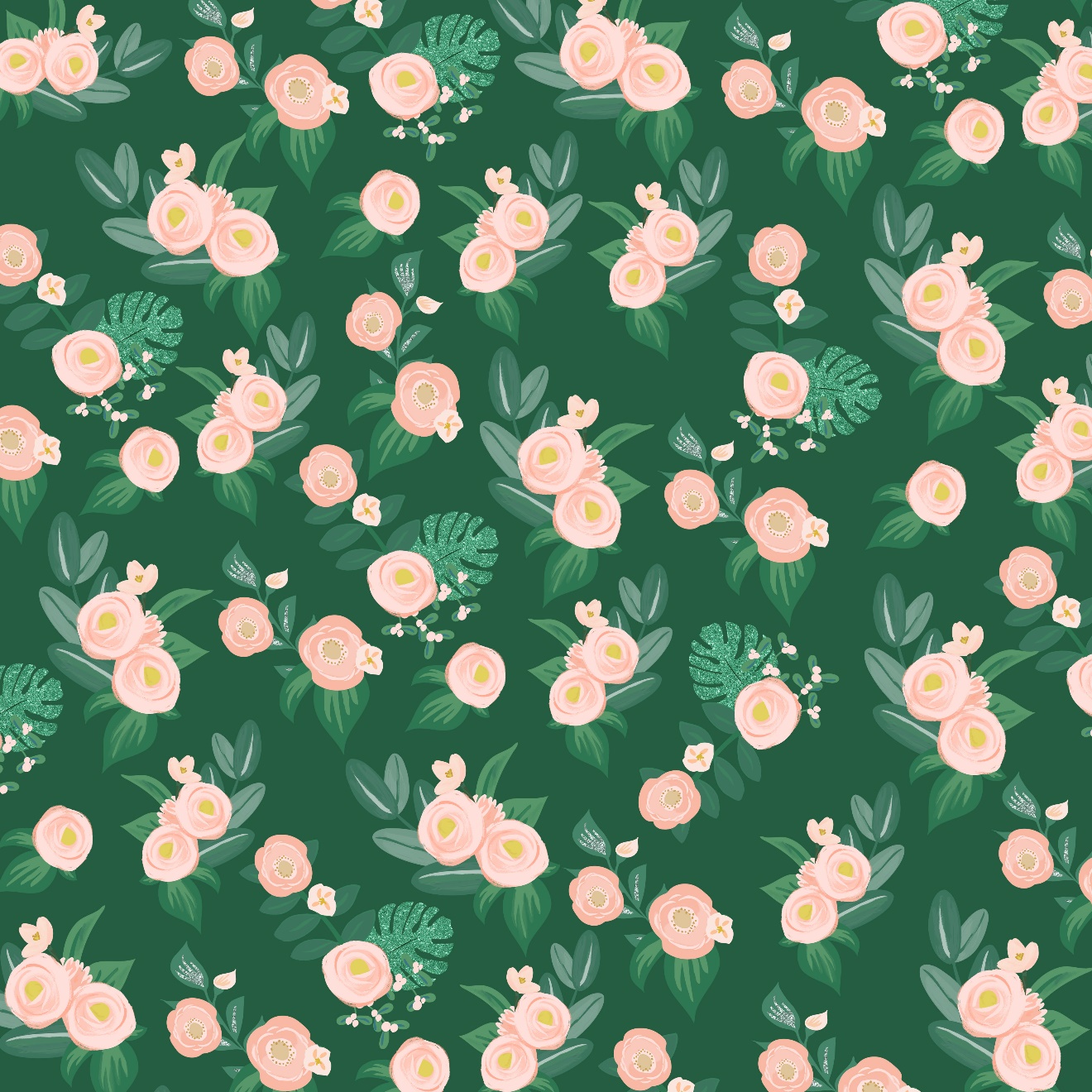 Ss
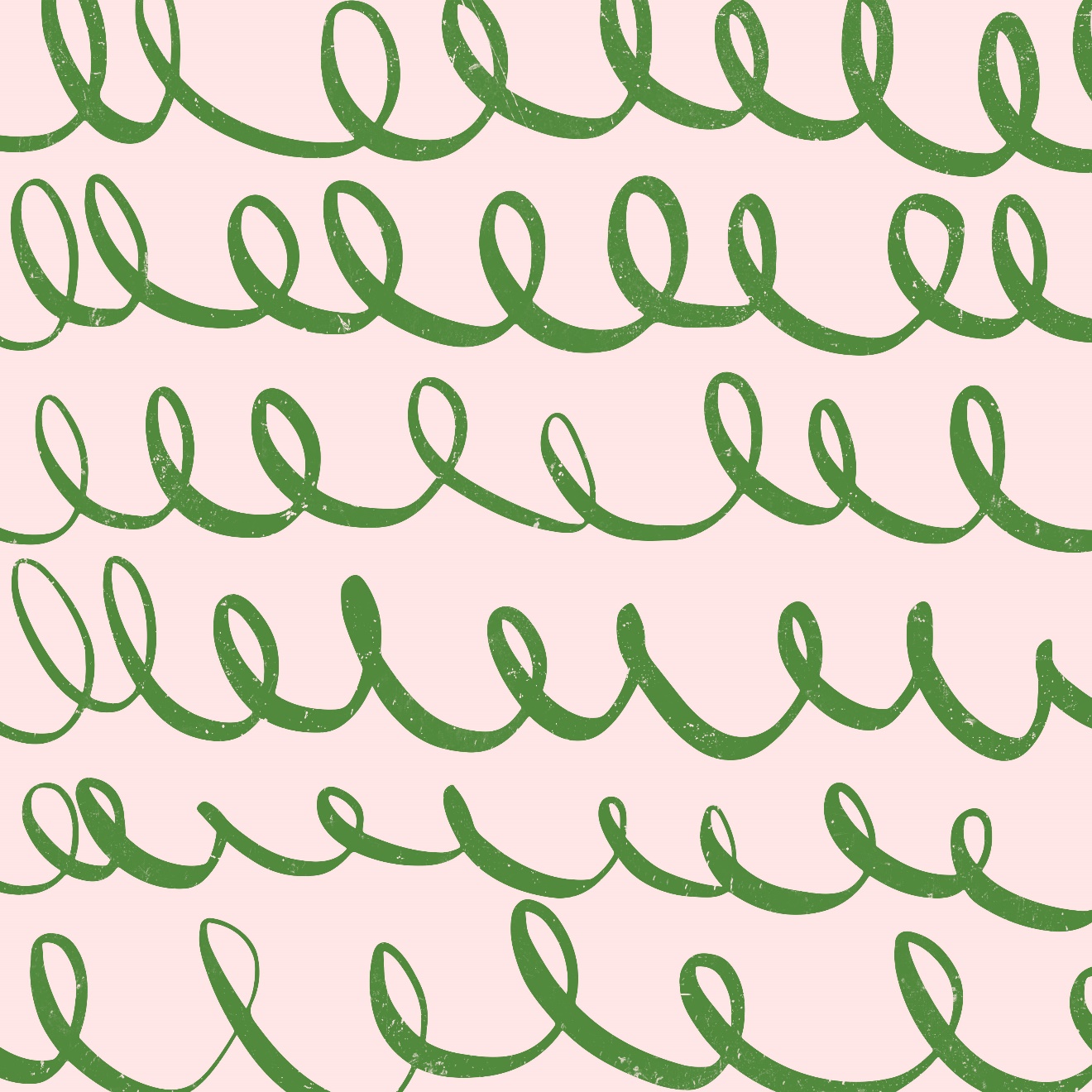 Tt
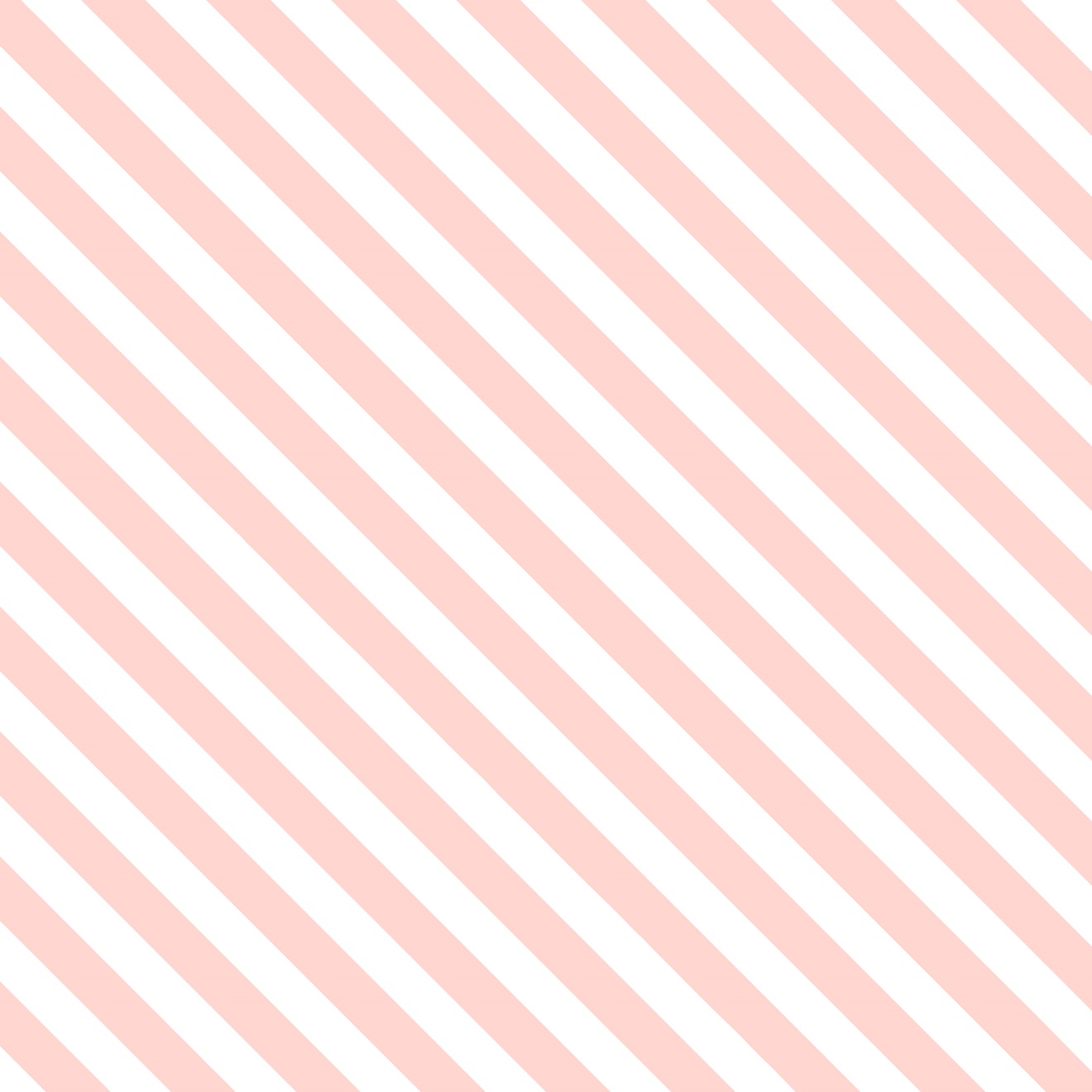 Uu
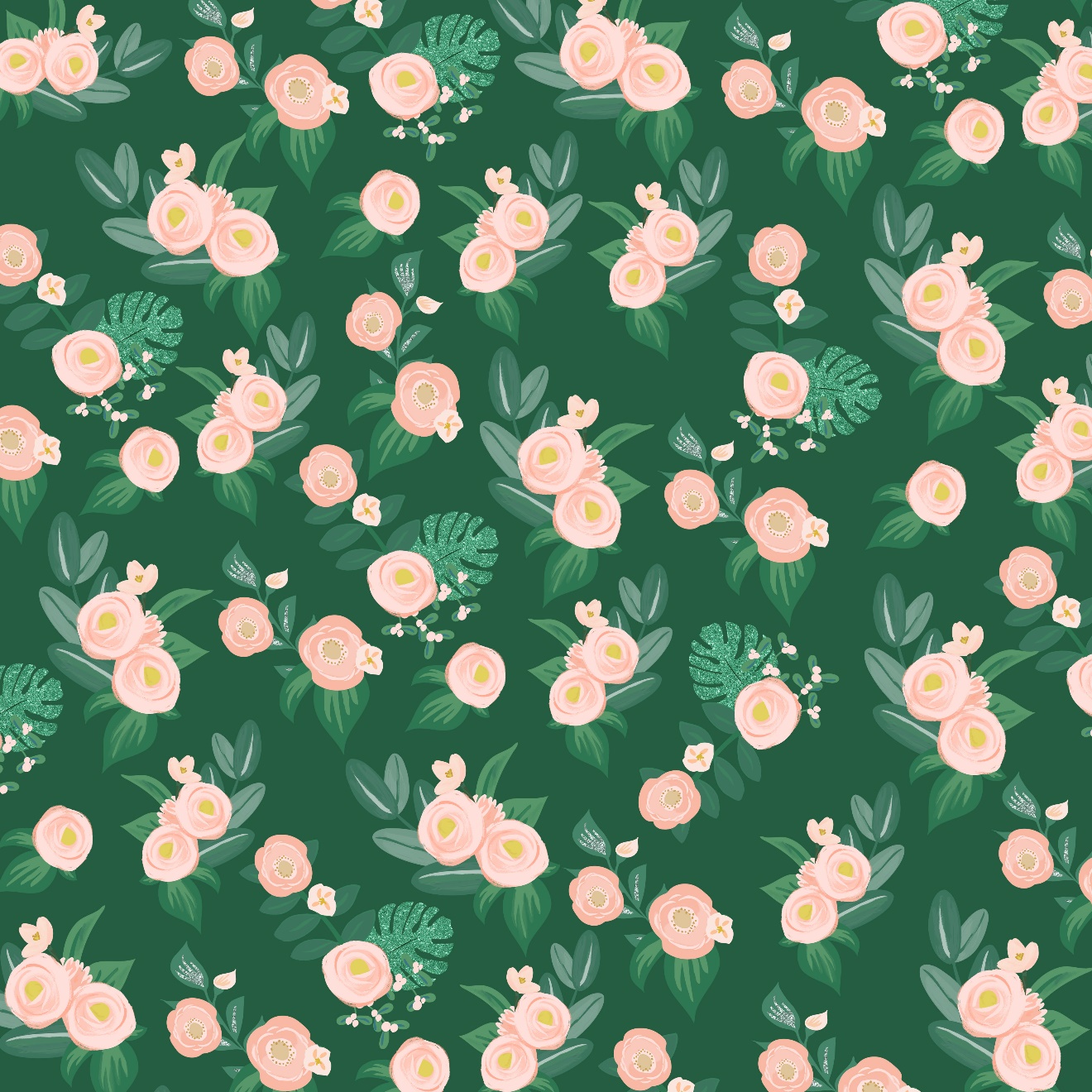 Vv
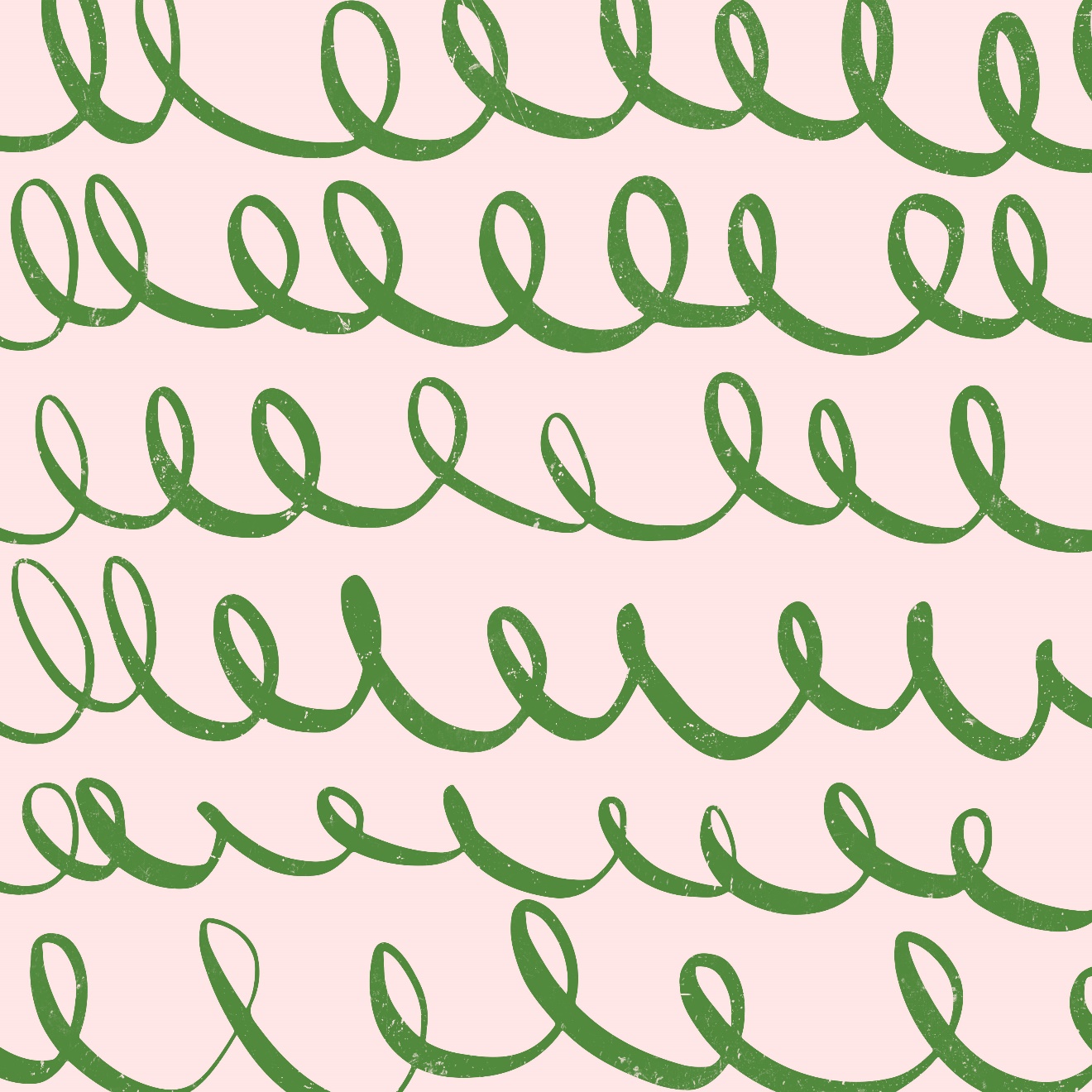 Ww
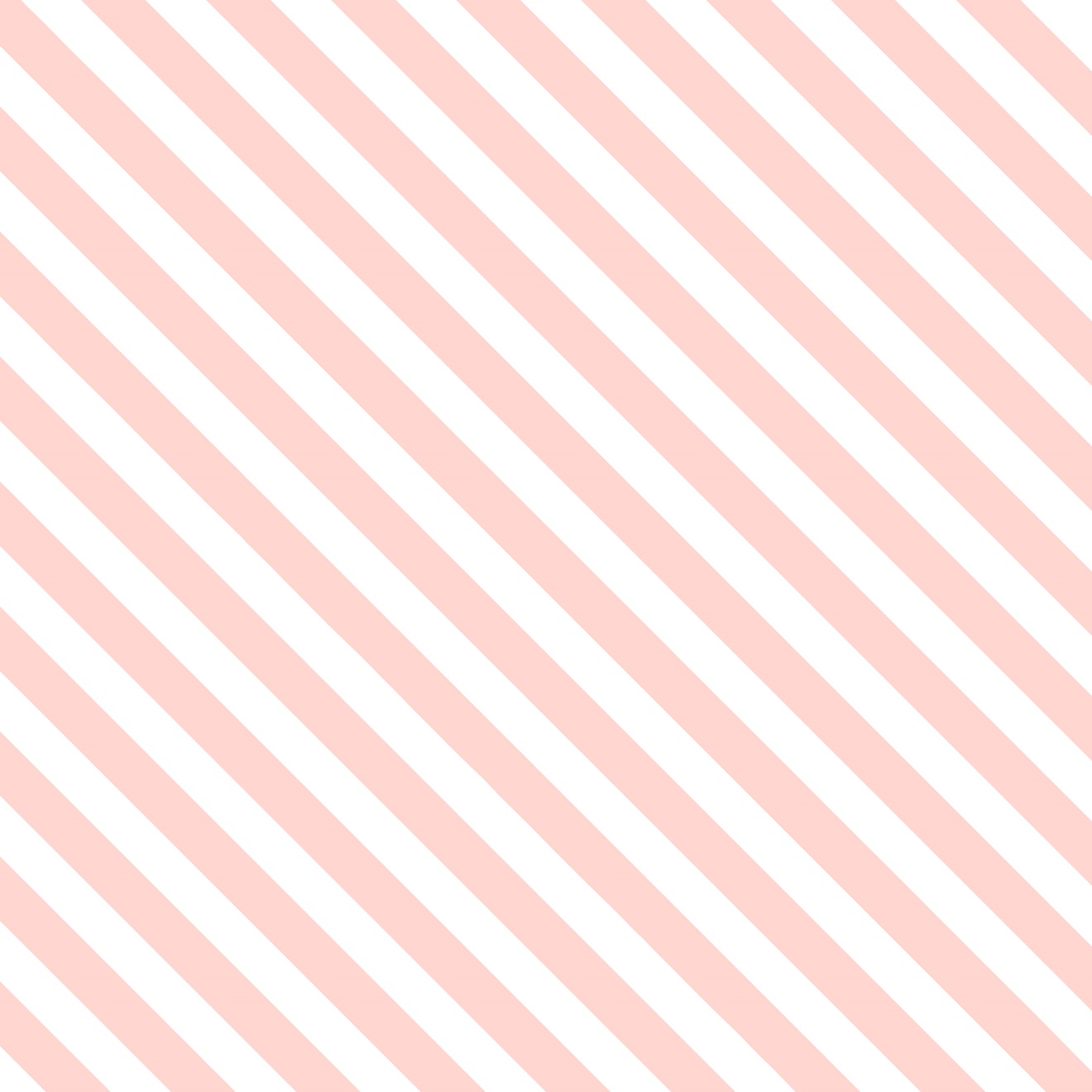 Xx
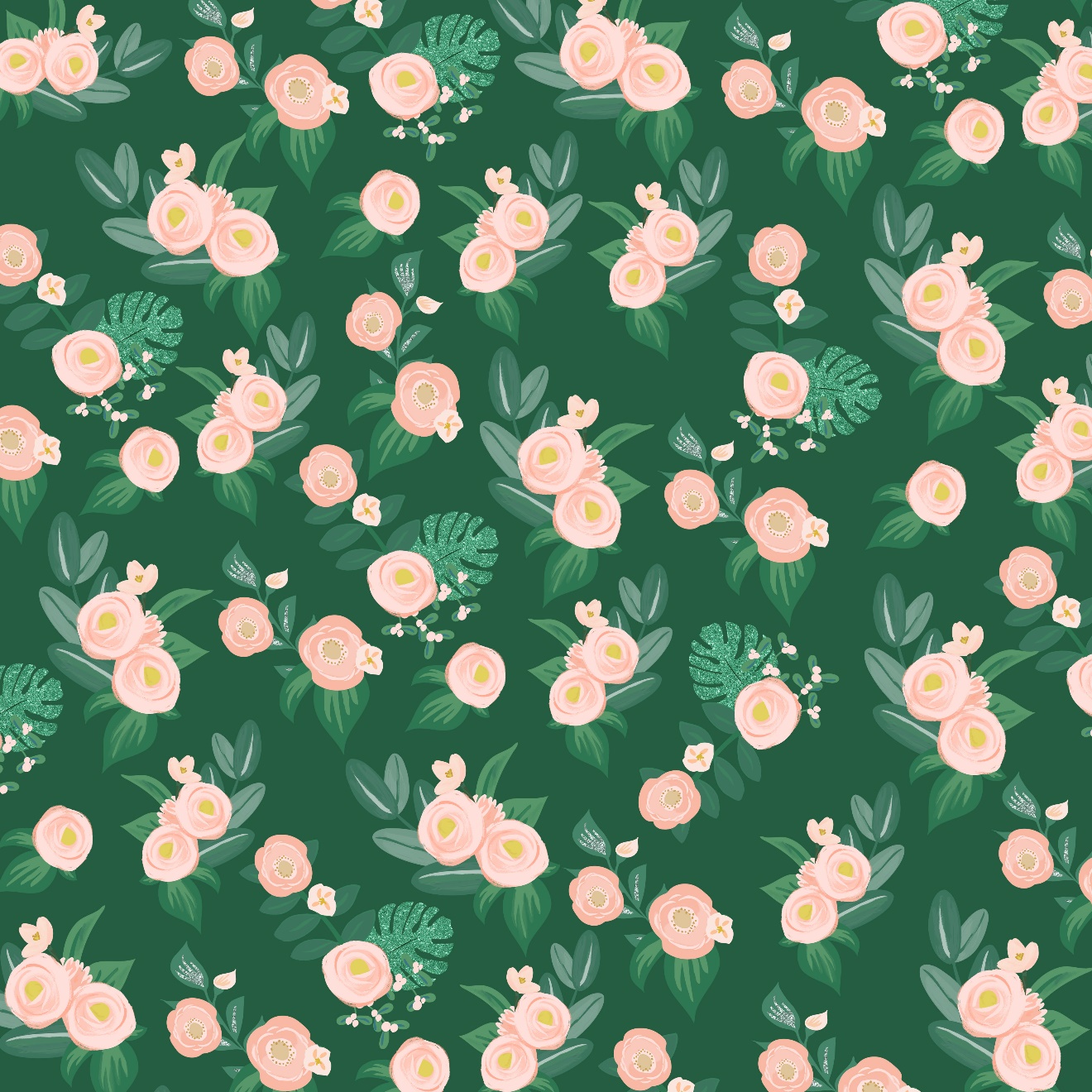 Yy
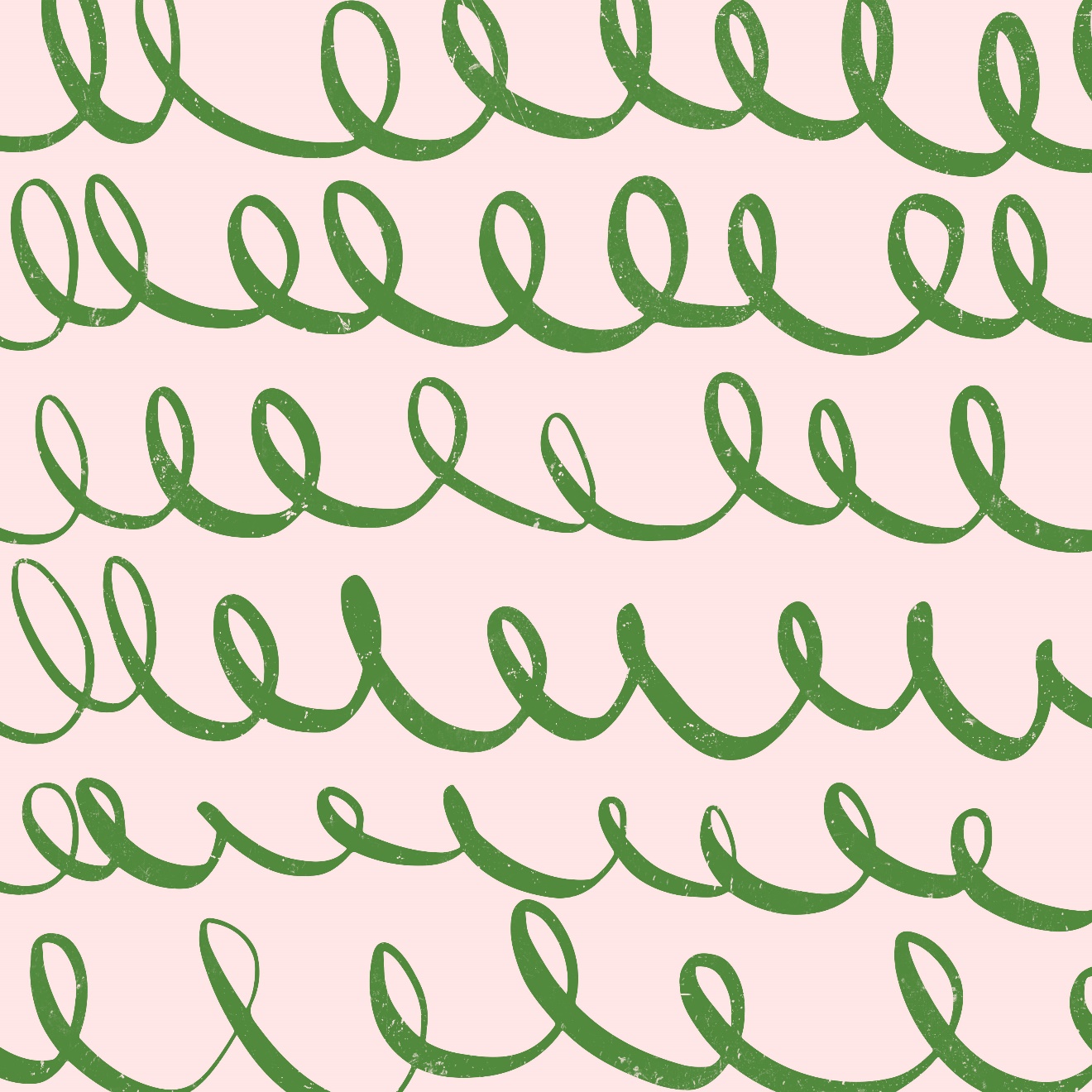 Zz
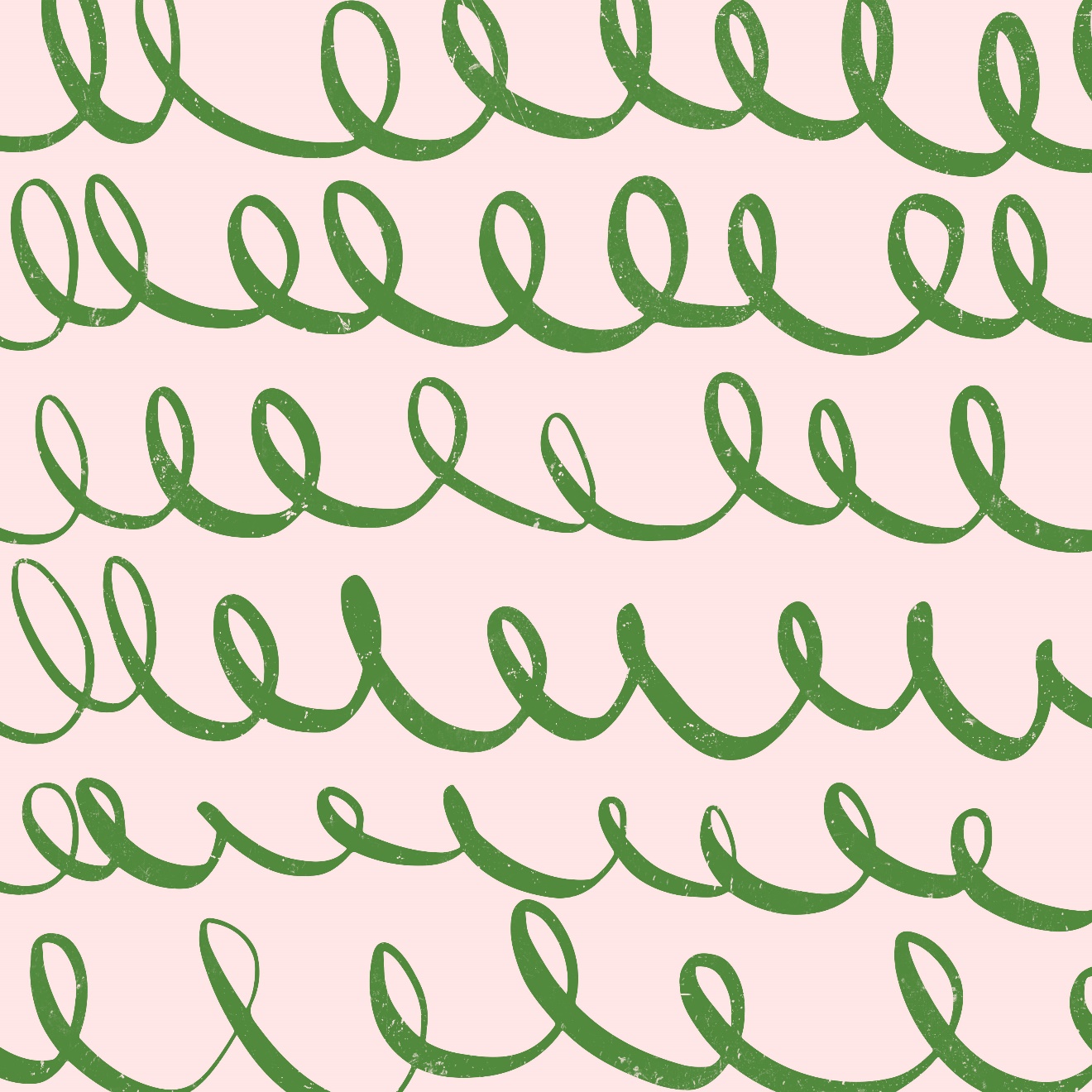 Today is
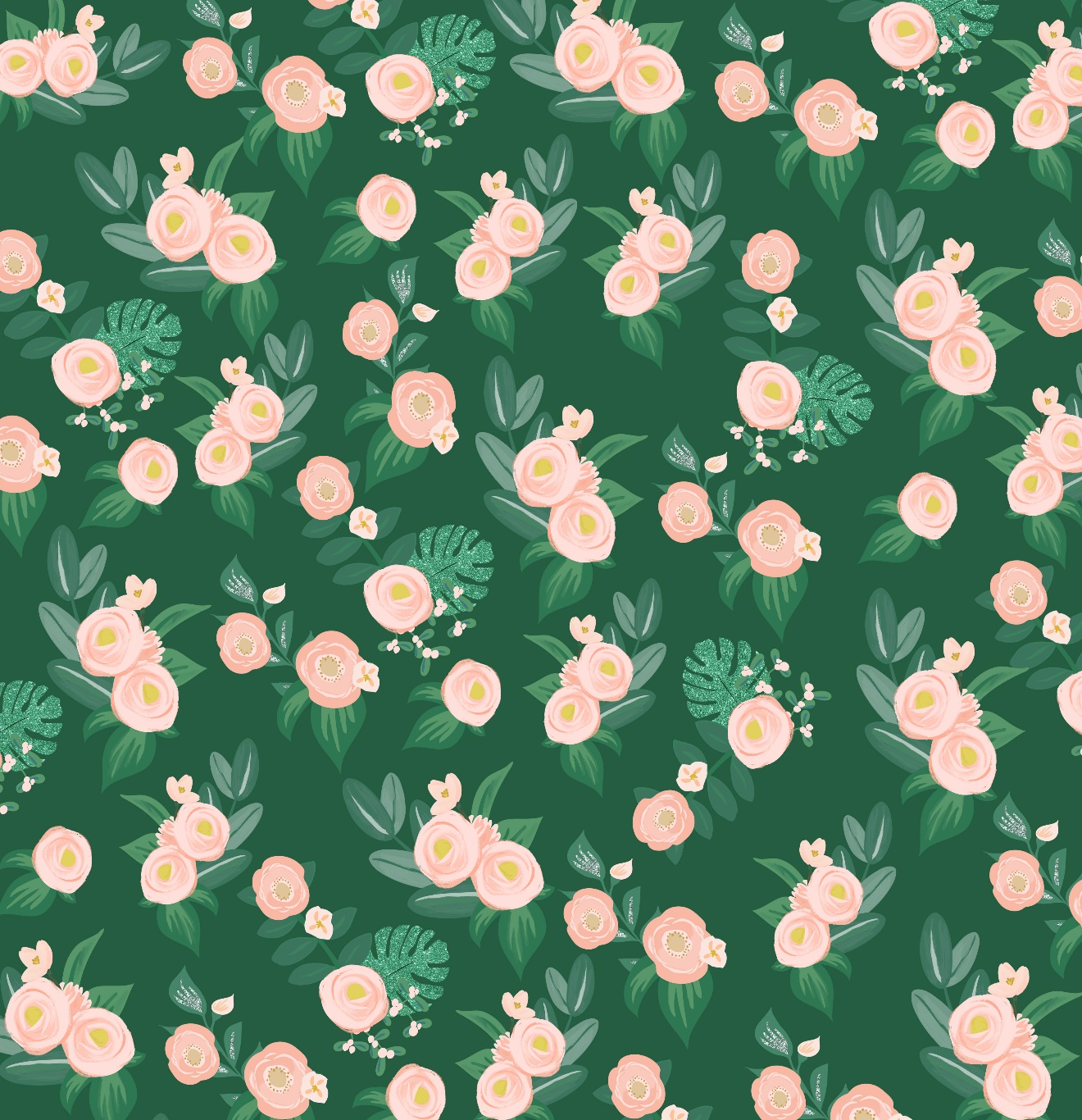 important announcements